Digitální technická mapa
Karlovarského kraje od 1. 7. 2024


Zpracování GAD ZPS a související problematika
Zpracování GAD ZPS a související problematika
Základní principy a postupy
Nové principy v pořizování dat DTM
Kompletace GAD
Metodiky, návody, webové portály
SW pro zpracování GAD
Přeshraniční editace
Ostatní…
Zpracování GAD ZPS a související problematika
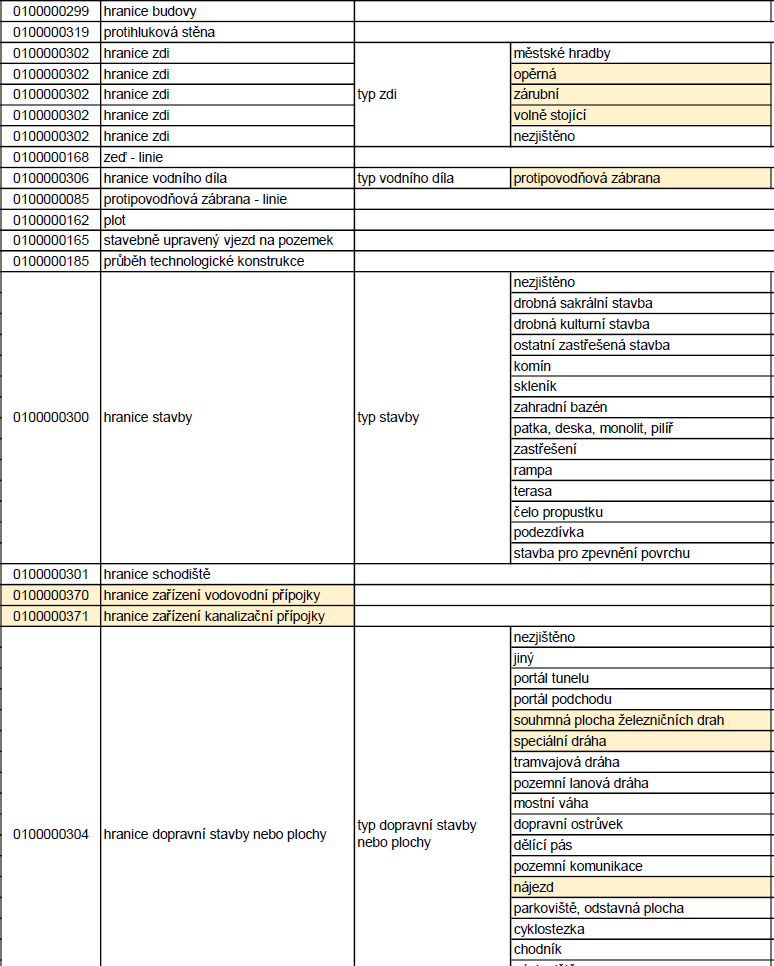 Základní principy a postupy
Základní princip zůstává stejný = pořizují se data
GAD obsahuje pouze změnová data (insert, update, delete)
Povinnost zpracování GAD na podkladě stávajících dat
Hierarchie konstrukčních objektů ZPS
Obsahovost DTM stanovuje vyhláška
Problematika ZPS a TI/DI
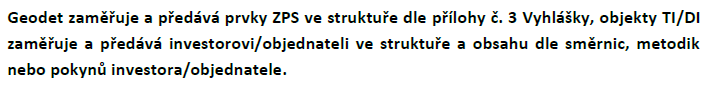 Zpracování GAD ZPS a související problematika
Nové principy v pořizování dat DTM
Úroveň umístění objektů (level)
Atributy objektů
Duplicitní průběhy XY s rozdílnou hodnotou Z
Svislice a 3D obvody
Mostní konstrukce, podchody, tunely
Domovní přípojky v ZPS
JVF DTM
Oblast kompletní ZPS
Oblast aktualizace GAD
Zpracování GAD ZPS a související problematika
Nové principy v pořizování dat DTM
Úroveň umístění objektů (level)
Level 0 = povrch --- bezešvá data ZPS
Levely od -3 do +3
PB na styku levelů mají hodnotu dle levelu bližšího k povrchu
Odkaz na mapu
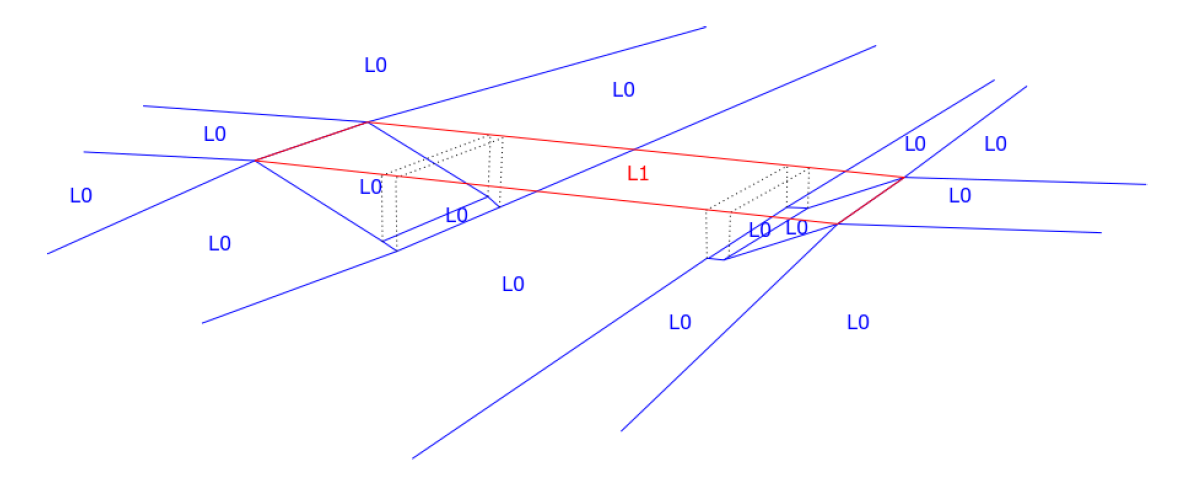 Zpracování GAD ZPS a související problematika
Nové principy v pořizování dat DTM
Úroveň umístění objektů (level)
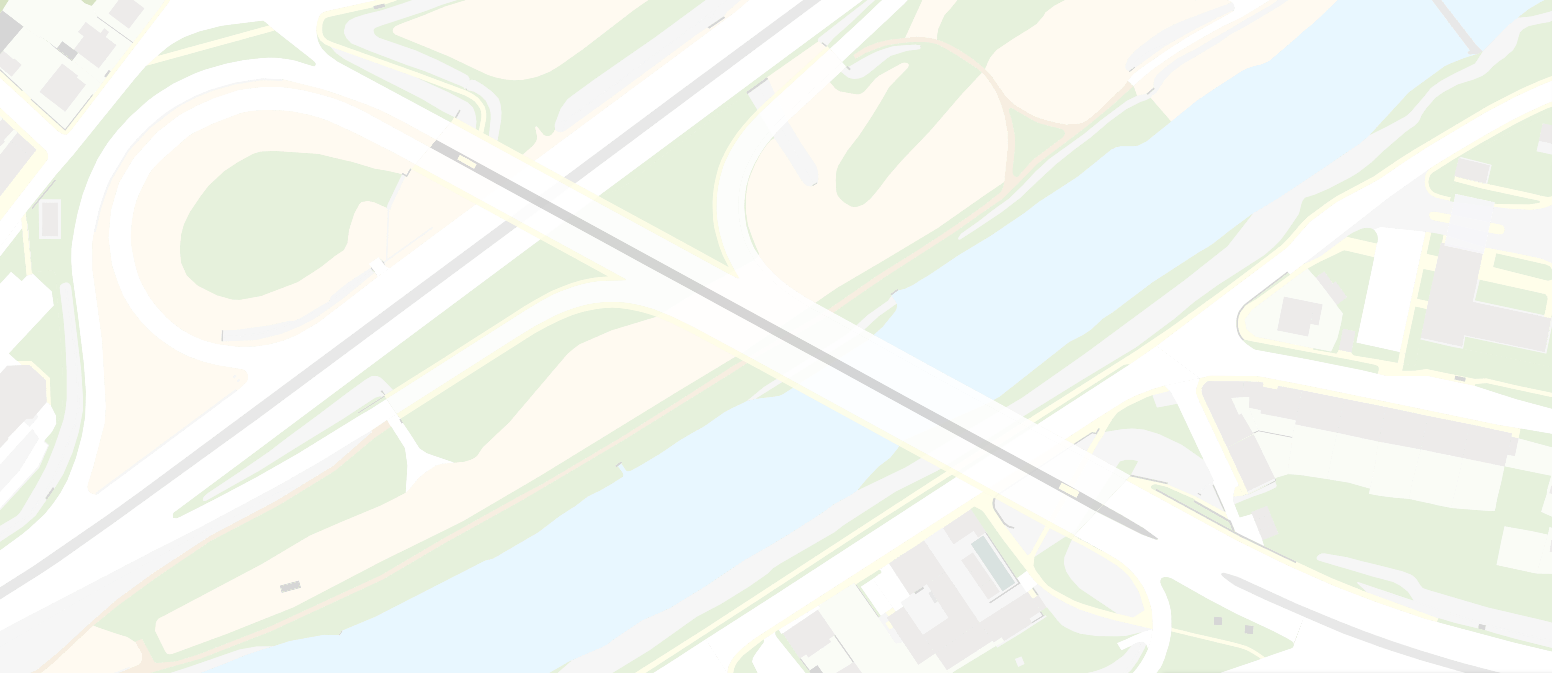 Zpracování GAD ZPS a související problematika
Nové principy v pořizování dat DTM
Úroveň umístění objektů (level)
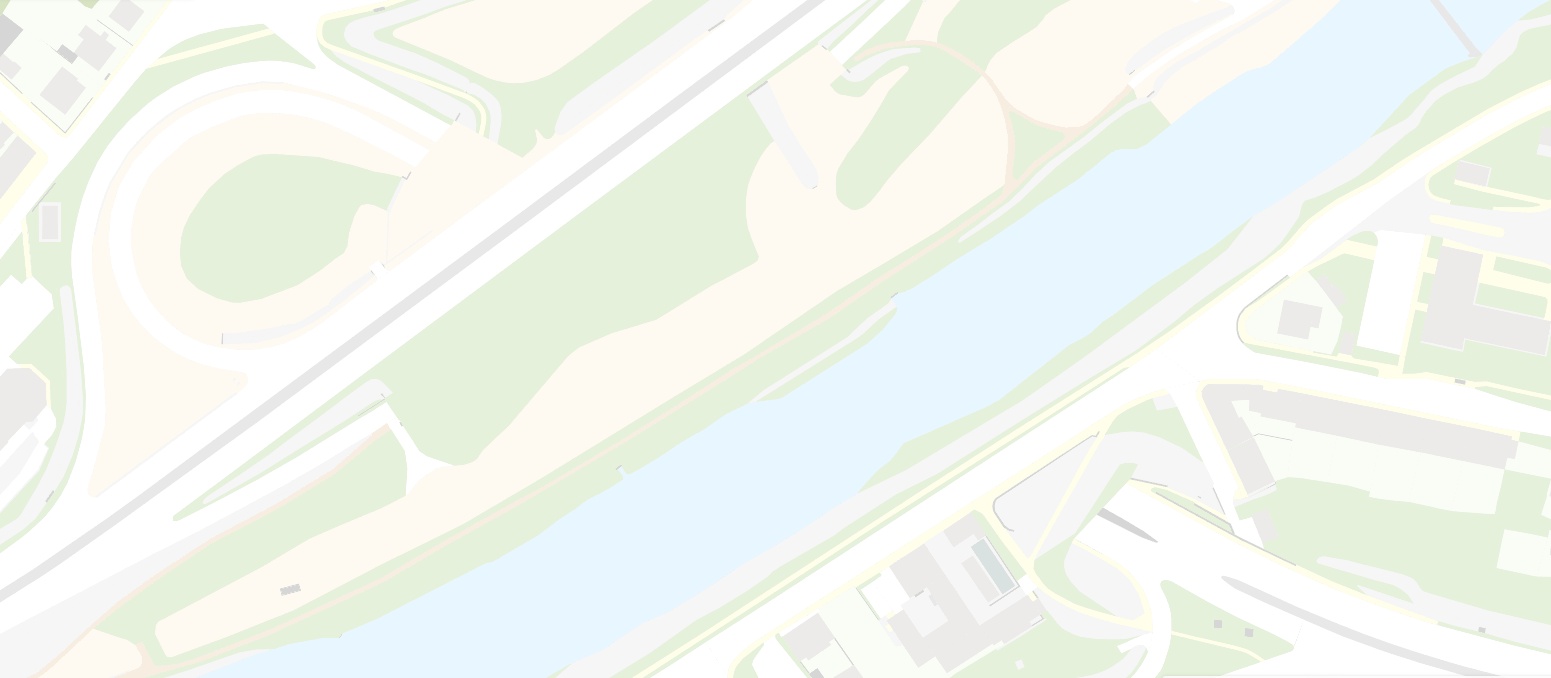 Zpracování GAD ZPS a související problematika
Nové principy v pořizování dat DTM
Úroveň umístění objektů (level)
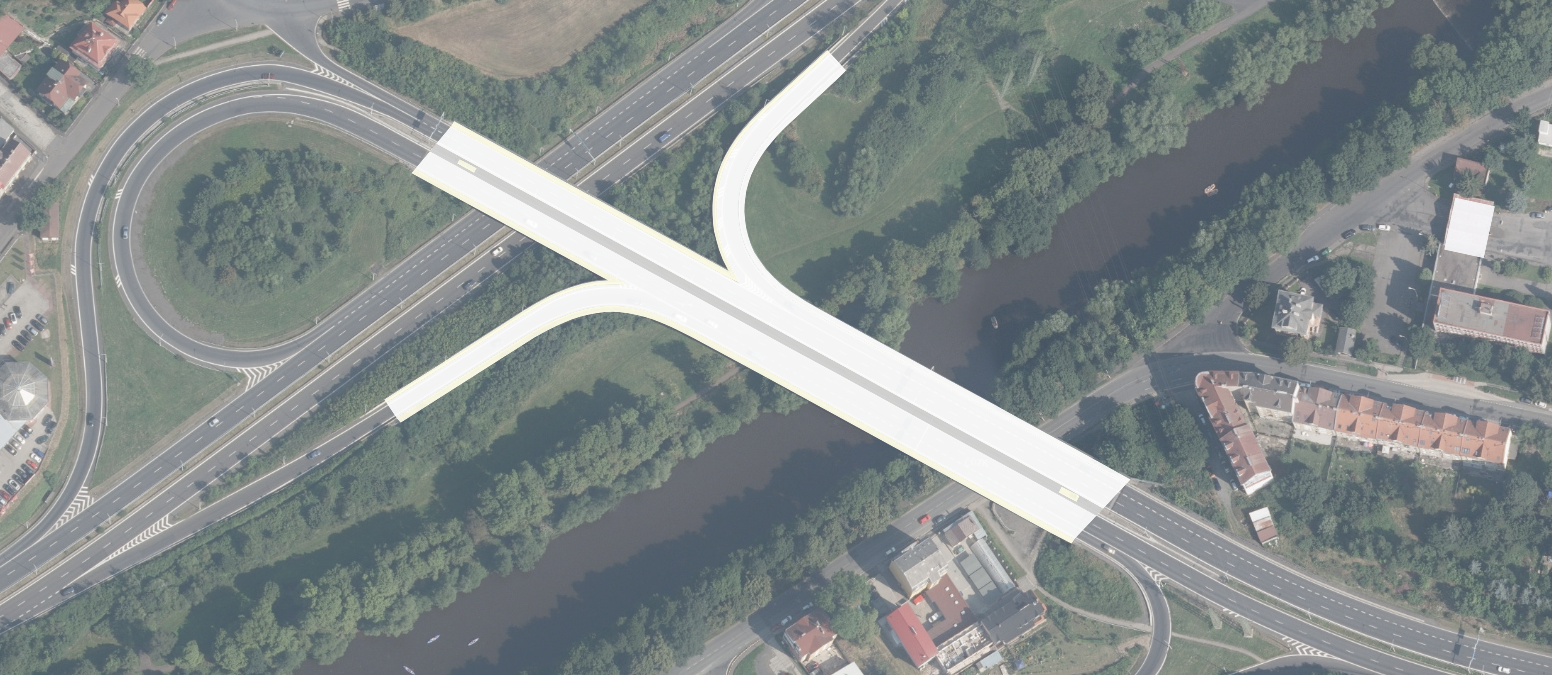 Zpracování GAD ZPS a související problematika
Nové principy v pořizování dat DTM
Atributy objektů
Stanovuje vyhláška
Převažující povrch, typ pozemní komunikace, typ tunelu, průjezdná šířka, výška…
Atribut „hranice jiného objektu“ (plot, vjezd…)
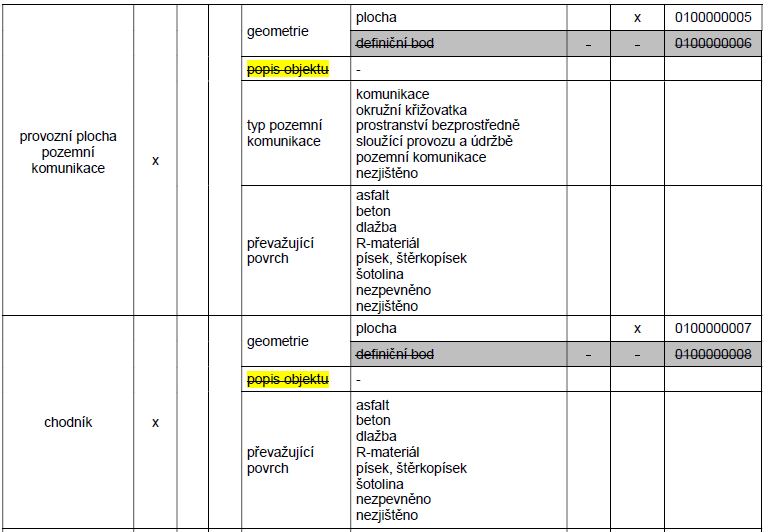 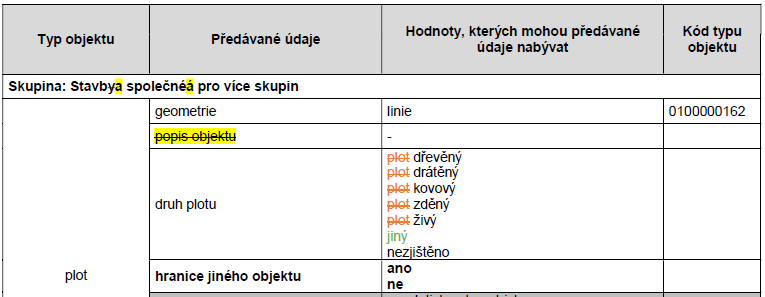 Zpracování GAD ZPS a související problematika
Nové principy v pořizování dat DTM
Duplicitní průběhy XY s rozdílnou hodnotou Z
Minimální rozdíl Z souřadnice pro duplicity je 0,12 m
Objekty v stejném levelu
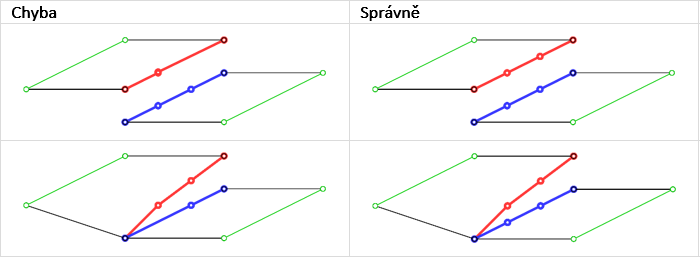 Zpracování GAD ZPS a související problematika
Nové principy v pořizování dat DTM
Svislice a 3D obvody
Pro vytvoření spojitého obvodu objektu ZPS
Navázání hranic s totožným bodem v XY a rozdílnou Z souřadnicí
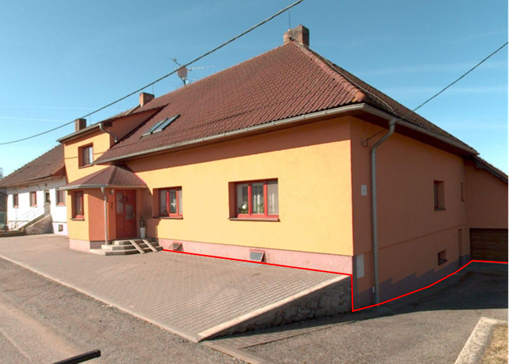 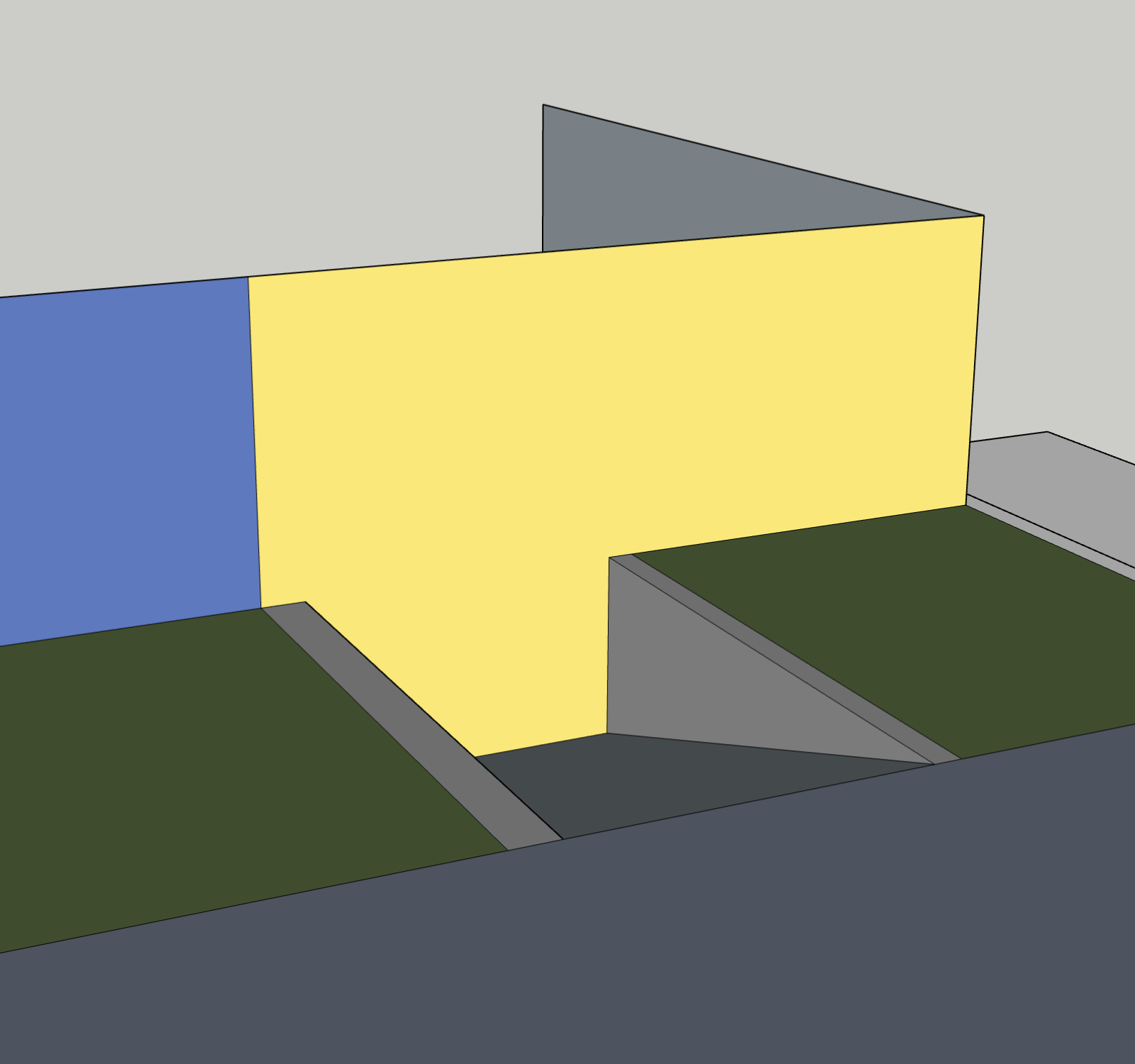 Zpracování GAD ZPS a související problematika
Nové principy v pořizování dat DTM
Mostní konstrukce, podchody, tunely
Charakterizují vnější obvod daného objektu
Zahrnují ostatní objekty ZPS, ze kterých se skládá (silnice, chodník…)
Hranice je po obvodu duplicitní se „základním“ objektem ZPS
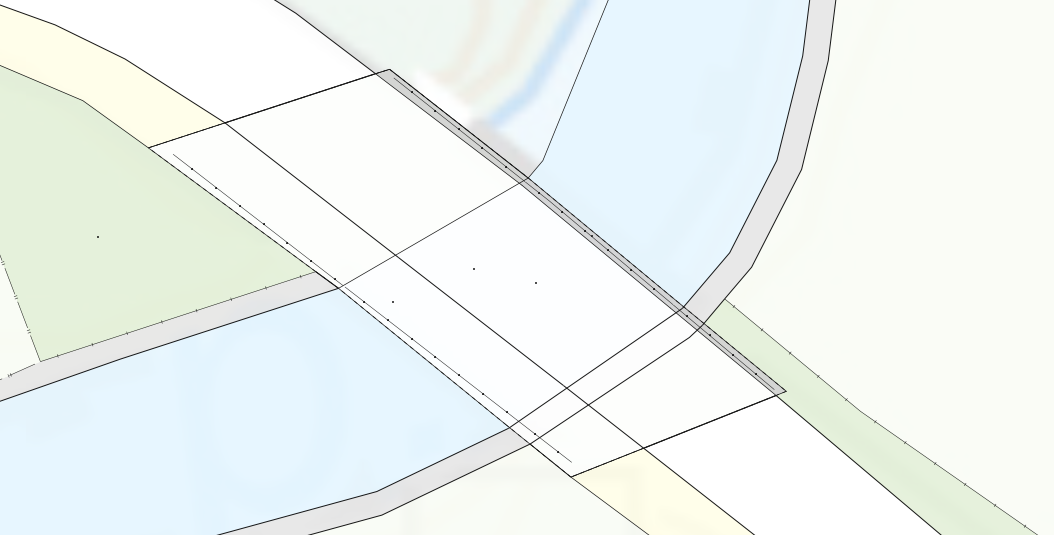 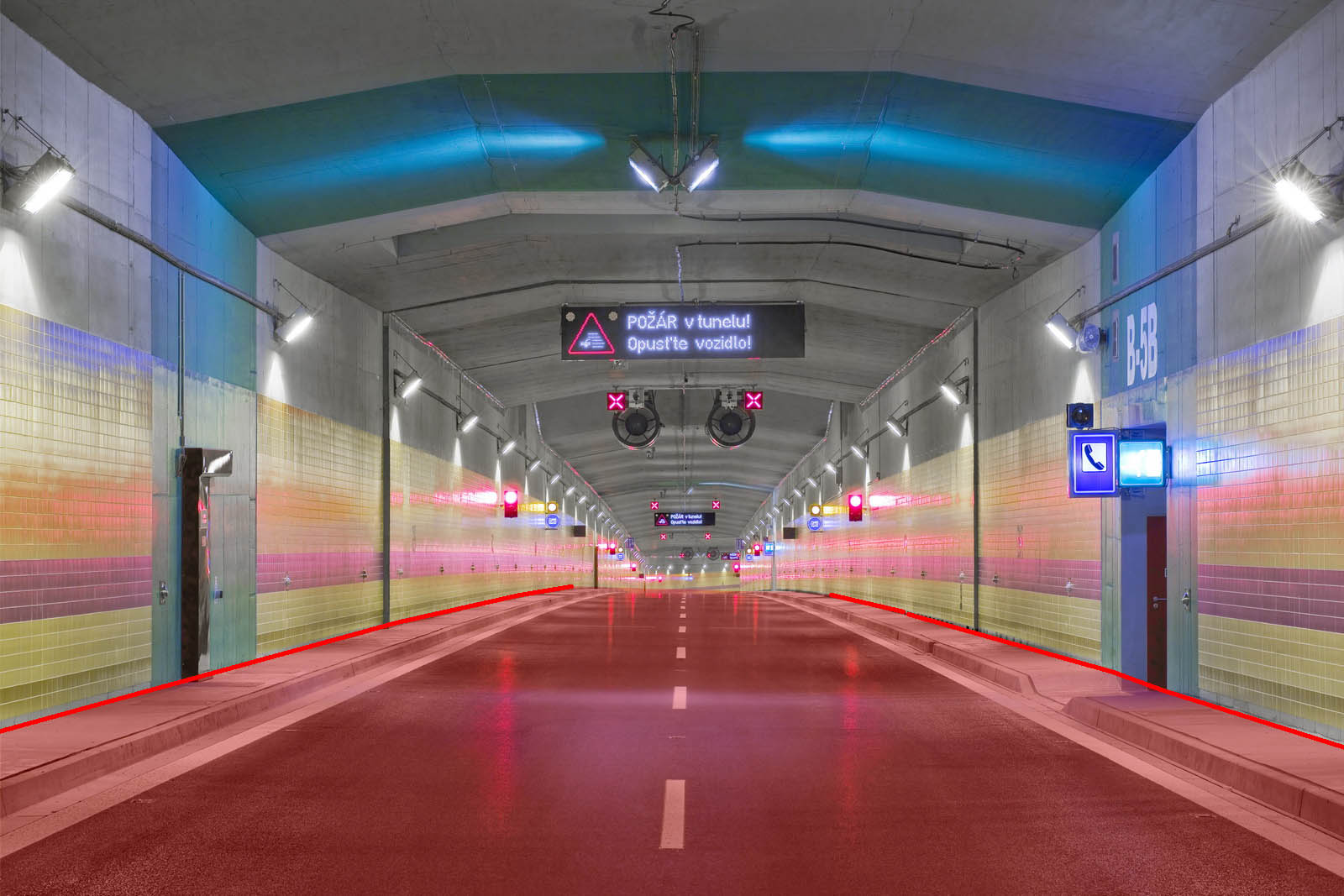 Zpracování GAD ZPS a související problematika
Nové principy v pořizování dat DTM
Domovní přípojky v ZPS
Předávají se jako součást GAD ZPS
JVF DTM
GAD je předávána pouze ve formátu JVF DTM aktuální verze nasazené v IS DTM kraje
Referenční data ZPS pro vytvoření GAD jsou stahována opět v JVF DTM
JVF DTM vede a spravuje ČÚZK
Dokumentace dostupná na webových stránkách ČÚZK
Aktuálně probíhají implementace JVF DTM verze 1.4.3
Zpracování GAD ZPS a související problematika
Nové principy v pořizování dat DTM
Oblast kompletní ZPS
Vymezuje oblast odvozených dat ZPS – plochy a obvody
Probíhají plné topologické kontroly GAD
V Karlovarském kraji platí pro celé území kraje
Pokud GAD probíhá v území s kompletní ZPS, musí být vyhotovena pro řádné odvození plošných objektů ZPS a 3D obvodů objektů ZPS (obsahuje validní konstrukční linie, definiční body, ostatní objekty).
Oblast aktualizace GAD
Vymezuje rozsah aktualizovaných objektů v GAD

Obě oblasti jsou součástí GAD
Zpracování GAD ZPS a související problematika
Základní principy a postupy
Nové principy v pořizování dat DTM
Kompletace GAD
Metodiky, návody, webové portály
SW pro zpracování GAD
Přeshraniční editace
Ostatní…
Zpracování GAD ZPS a související problematika
Kompletace GAD
Obsah GAD dle vyhlášky – příloha 4
Popisové pole
Měřický náčrt
Technická zpráva
Seznam souřadnic  (id + vlastní ss)
Aktualizační data ve formátu JVF DTM
Vyhotovuje a předává se elektronicky prostřednictvím IS DMVS
Postup pracovního postupu pro geodety je uveden v metodice ČÚZK
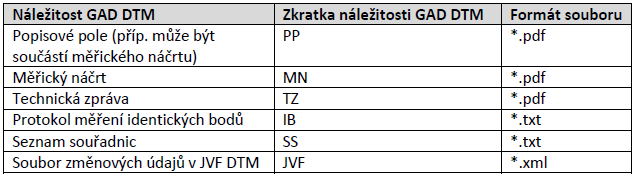 Zpracování GAD ZPS a související problematika
Metodiky, návody, webové portály
DTM wiki - Metodické postupy a pravidla pro pořizování, správu a poskytování dat DTM krajů
Metodické materiály ČÚZK
Systém na řešení požadavků při pořizování dat pro DTM
Vyhláška č. 393/2020 Sb. o digitální technické mapě kraje
Dokumentace JVF DTM
Ontologický popis objektů JVF DTM
IS DMVS
IS DTM Karlovarského kraje
Zpracování GAD ZPS a související problematika
SW pro zpracování GAD
Dodavatelé čekali na JVF DTM, někteří již implementují JVF DTM verze 1.4.3
V současné době lze
kontaktovat dodavatele s dotazy a požadavkem na JVF DTM
Porozhlédnout se po nabídkách trhu
Dodavatelé geodetických SW, kteří problematiku řeší
GISOFT – Panorama, MGEO (moduly ŘSD, SŽ)
GEPRO – KOKEŠ, MISYS
GEOVAP – V6 - DTM ČR, DTM ČR Viewer
GROMA – modul DTM
GEUS – v rámci kompletního programu
ARCDATA PRAHA – DTM Connect (nad platformou ArcGIS)
HSI – orientace spíše pro správce TI/DI
Zpracování GAD ZPS a související problematika
Přeshraniční editace
Na hranici krajů
Nemá dopad pro geodety
Geodet zpracuje GAD, předá na IS DMVS, ostatní řeší IS DTM krajů
Na hranici území SVO (ŘSD ČR a SŽ)
Nemá dopad pro zpracování GAD, která není řešena přímo pro ŘSD ČR a SŽ
Geodet zpracuje GAD, předá na IS DMVS, ostatní řeší IS DTM krajů
Geodeti měřící pro ŘSD ČR a SŽ budou mít pokyny přímo od těchto subjektů
Zpracování GAD ZPS a související problematika
Ostatní…